Тема. CSS3
1. Структура стандарту CSS3
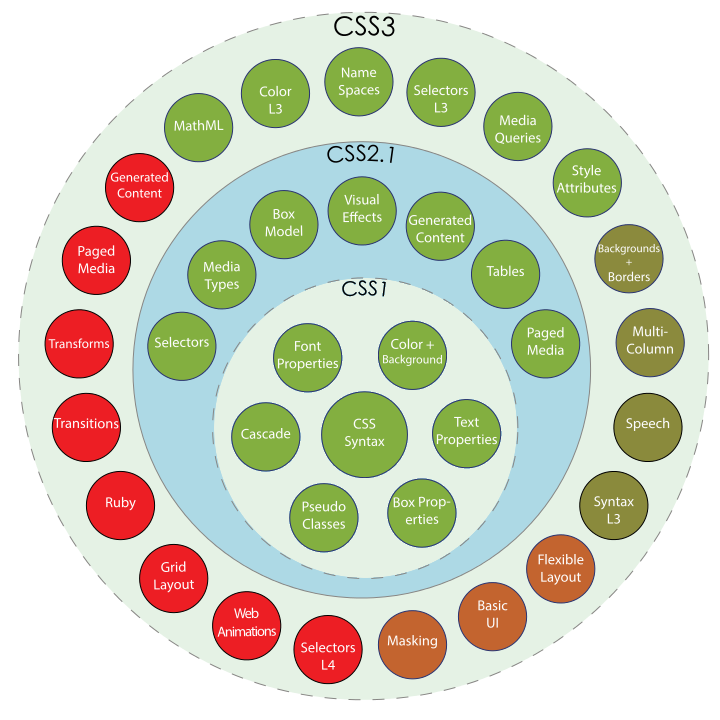 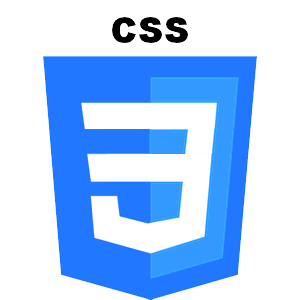 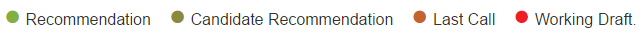 2. Нові форми представлення кольору
1) RGBA (Red Green Blue Alpha):
      rgba(чер, зел, син, проз); 
кольори задаються числами від 0 до 255, а 
прозорість – дробовим числом від 0.00 до 1.00
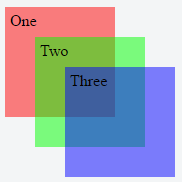 <div class="one">One</div><div class="two">Two</div><div class="three">Three</div>
HTML:
.one { left: 20px; top: 20px; 
       background-color: rgba(255,0,0,0.5); }.two { left: 50px; top: 50px; 
       background-color: rgba(0,255,0,0.5); }.three { left: 80px; top: 80px; 
       background-color: rgba(0,0,255,0.5); }.one, .two, .three {    width: 100px; height: 100px;    position: absolute; padding:5px; }
CSS:
2) HSL (Hue, Saturation, Lightness):
      hsl(тон, насиченість, яскравість); 
тон задається числом від 0 до 360, 
насиченість і яскравість – у відсотках (від 0% до 100%)
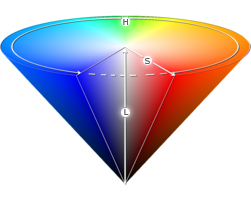 http://www.w3schools.com/colors/colors_hsl.asp
hsl(H, S, L);
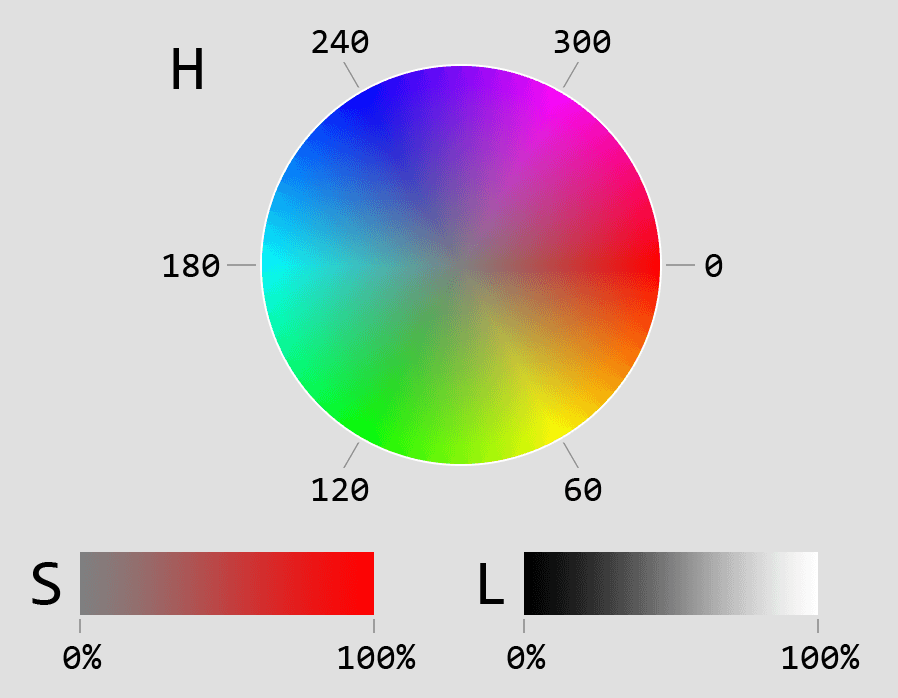 HTML:
<div class="a1">One</div><div class="a2">Two</div><div class="a3">Three</div><div class="a4">Four</div>
.a1 { background-color: hsl(0, 100%, 100%);}.a2 { background-color: hsl(0, 100%, 75%);}.a3 { background-color: hsl(0,  75%, 75%);}.a4 { background-color: hsl(120, 75%, 75%);}
CSS:
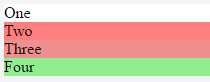 3) HSLA (Hue, Saturation, Lightness, Alpha):
      hsla(тон, насиченість, яскравість, прозорість); 
тон задається числом від 0 до 360, 
насиченість і яскравість – у відсотках (від 0% до 100%),
прозорість – дробовим числом від 0.00 до 1.00
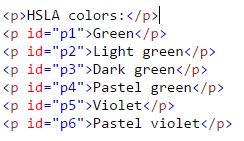 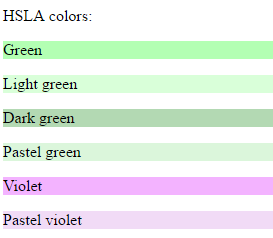 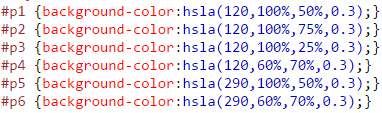 4) transparent (прозорий)
5) currentColor (поточне значення властивості color):
<div>    <p>Paragraph</p></div>
div {color: red;}
p {border: 1px solid currentColor;}
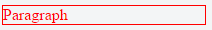 3. Нові селектори
1) E + F { … }
Стиль застосовується до елемента, заданого селектором F, якщо перед ним безпосередньо розташований тег, який відповідає селектору Е.
p + p {    color: red;}
<div>    <p>I'm a paragraph</p>    <p>I get selected!</p></div><div>    <p>I'm a paragraph</p>    <h2>Monkey hair</h2>    <p>I will NOT get selected</p></div>
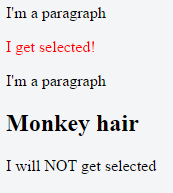 body { font-size: 18px; }img + p {    font-style: italic;    margin: 0;    font-size: 14px;}
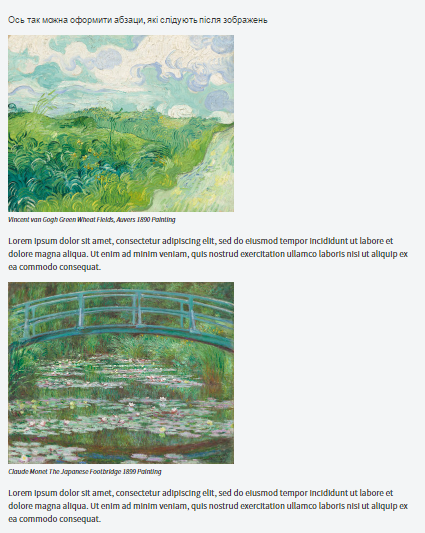 <p>Ось так можна оформити абзаци, які слідують після зображень</p><img src="1.jpg" /><p>Vincent van Gogh Green Wheat Fields, Auvers 1890 Painting</p><p>Lorem ipsum dolor sit amet…</p><img src="2.jpg" /><p>Claude Monet The Japanese Footbridge 1899 Painting</p><p>Lorem ipsum dolor sit amet…</p>
2) E ~ F { … }
Стиль застосовується до усіх елементів F, які розташовуються після елемента, заданого селектором Е.
h2 ~ p {    color: red;}
<div>    <p>I'm a paragraph</p>    <p>I'm a paragraph</p>    <h1>Header 1</h1>    <p>I'm a paragraph</p>    <h2>Monkey hair</h2>    <p>I get selected!</p>    <p>I get selected!</p></div>
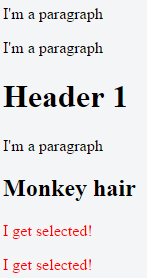 3) E > F { … }
Стиль застосовується до усіх елементів F, які є безпосередніми нащадками тегу, який відповідає селектору Е.
#block > a { font-size: 26px;}#block a { color: red;}
<div id="block">  <a href="#">One</a>  <p>    <a href="#">Second</a>  </p></div>
#block > a { … } – застосується до тегів a, які розташовані безпосередньо у тезі з id="block"
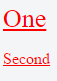 #block a { … } – застосується до тегів a, які розташовані у будь-якому тезі з id="block"
4) селекотри атрибутів:
Приклади використання селекторів атрибутів.
<ul>  <li><a href="file.pdf">Link to file.pdf</a></li>  <li><a href="file.xls">Link to file.xls</a></li>  <li><a href="file.doc">Link to file.doc</a></li>  <li><a href="file.jpg">Link to file.jpg</a></li>  <li>
    <a href="http://ztu.edu.ua">Link to ztu.edu.ua</a>
  </li></ul>
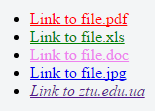 a[href$=".pdf"] {color: red;}a[href$=".xls"] {color: green;}a[href$=".doc"] {color: orange;}a[href$=".jpg"] {color: violet;}a[href^="http://"] {font-style: italic;}
Приклади використання селекторів атрибутів.
<ul>  <li><a href="file.pdf">Link to file.pdf</a></li>  <li><a href="file.xls">Link to file.xls</a></li>  <li><a href="file.doc">Link to file.doc</a></li>  <li><a href="file.jpg">Link to file.jpg</a></li>  <li>
    <a href="http://ztu.edu.ua">Link to ztu.edu.ua</a>
  </li></ul>
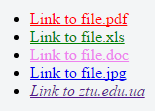 a[href$=".pdf"] {color: red;}a[href$=".xls"] {color: green;}a[href$=".doc"] {color: orange;}a[href$=".doc"] {color: violet;}a[href^="http://"] {font-style: italic;}
4. Нові псевдокласи
Псевдокласи для форм
5. Псевдоелементи
<p>You can use the ::first-line pseudo-element to add a special effect to the first line of a text. Some more text. And even more, and more, and more, and more, and more, and more, and more, and more, and more.</p><p>You can use the ::first-line pseudo-element to add a special effect to the first line of a text. Some more text. And even more, and more, and more, and more.</p>
p::first-line {  color: #ff0000;  font-variant: 
     small-caps;}p::first-letter {
  color: green;  font-size:2em;}p::selection{  background-color: 
     yellow;}
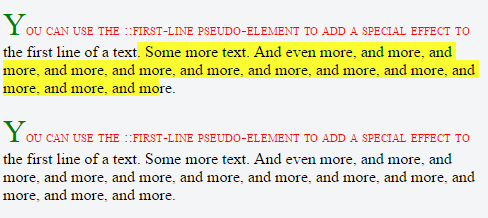 https://jsfiddle.net/morozovandriy/ob9qrq40/
<h1>This is a heading</h1><p>The ::before pseudo-element inserts content before the content of an element.</p><h1>This is a heading</h1><p><b>Note:</b> IE8 supports the content property only if a !DOCTYPE is specified.</p>
h1::before {    content: url(smiley.gif);}
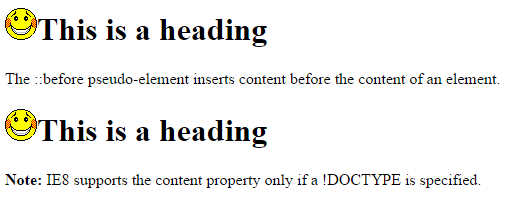 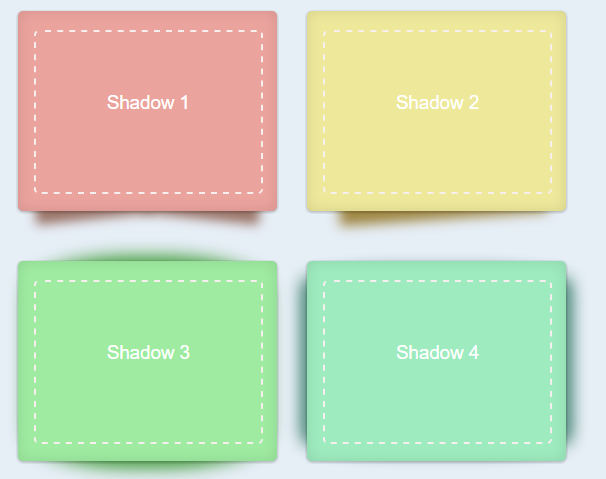 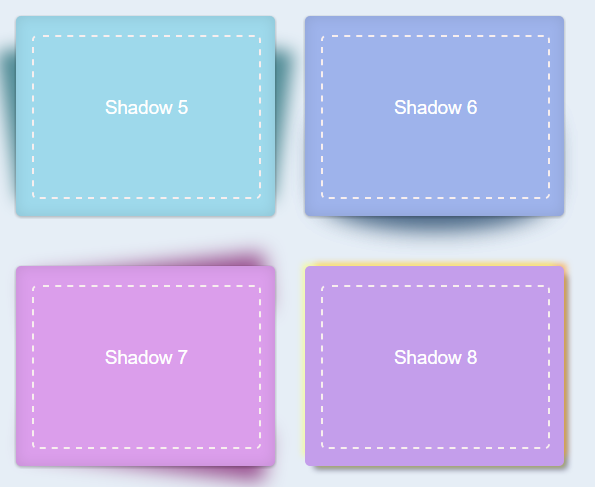 .shadow1::before, .shadow1::after{    position:absolute;    content:"";    bottom:12px;left:15px;top:80%;    width:45%;    background:#9B7468;    z-index:-1;
    box-shadow: 0 20px 15px #9B7468;    -webkit-transform: rotate(-6deg);    -moz-transform: rotate(-6deg);    transform: rotate(-6deg);}.shadow1::after{    -webkit-transform: rotate(6deg);    -moz-transform: rotate(6deg);    transform: rotate(6deg);    right: 15px;left: auto;}
Змінні-лічильники у CSS3 та автоматична нумерація
Властивості:
counter-reset
counter-increment
content
counter()
counters()
Створення лічильника:
counter-reset: 
  ід1 [поч.знач1] ід2 [поч.знач2] …
Приклад:
ol { counter-reset: 
     item -1 lev 5 bor bl q 2;}
Зміна лічильника:
counter-increment: 
  ід1 [зміна1] ід2 [зміна2] …
Приклад:
li { counter-inrement: 
     item 1 lev 2 bor bl q -1;}
Значення лічильника:
content: … counter(ід) …;
content: … counters(ід, "роздільник") …;
Приклад
<ol>    <li>item 1, level 1</li>    <li>item 2, level 1</li>    <li>item 3, level 1</li>    <li>item 4, level 1        <ol>            <li>item 1, level 2</li>            <li>item 2, level 2</li>            <li>item 3, level 2</li>        </ol>    </li>    <li>item 5, level 1</li></ol>
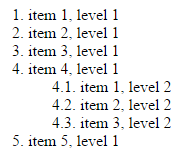 ol {    counter-reset: section;    list-style-type: none;}li::before {    counter-increment: section;    content: counters(section,".") ". ";}
5. Нові CSS-властивості
1) Заокруглення кутів тега

border-radius: зн;


border-radius: зн1  зн2;


border-radius: зн1  зн2  зн3;


border-radius: зн1  зн2  зн3  зн4;
зн
зн
зн
зн
зн1
зн2
зн2
зн1
зн1
зн2
зн2
зн3
зн1
зн2
зн4
зн3
background: teal;
border-radius: 10px;
background: green;
border-radius:  10px 30px 60px;
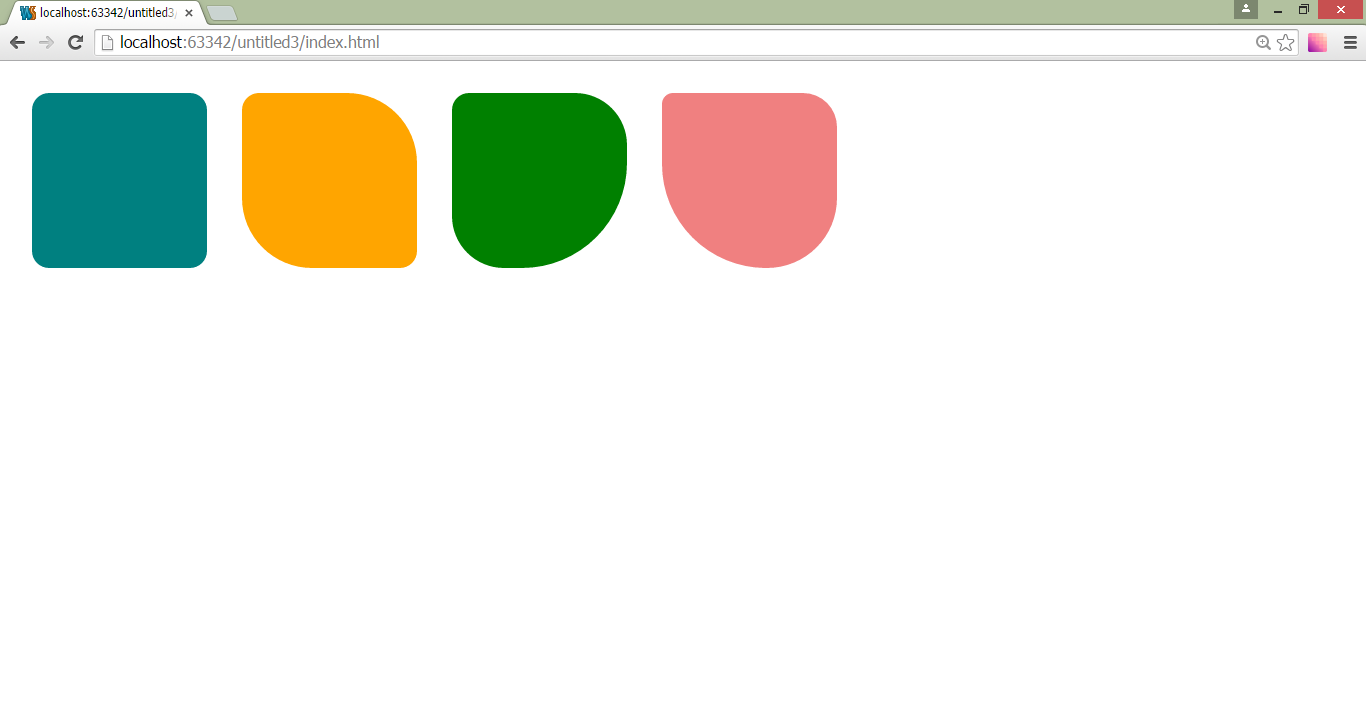 border-radius:  10px 40px;
background: orange;
border-radius:  10px 30px 60px 90px;
background: lightcoral;
border-radius дозволяє додатково через слеш задати від 1 до 4 значень.
border-radius: заокругленняX/заокругленняY;
border-radius: 30px/20px;
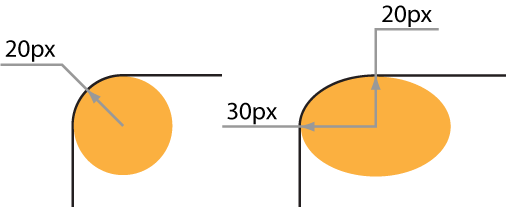 div{    height: 100px;    width: 200px;    background: orangered;    border-radius: 80px 10px/30px;}
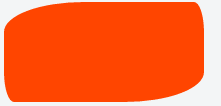 Значення border-radius можна задавати у відсотках (відсотки обчислюються від ширини тега)
div{    height: 100px;    width: 100px;    background: green;    border-radius: 50%;}
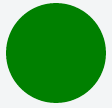 div{    height: 100px;    width: 200px;    background-image: url('1.jpg');    border-radius: 50%;    border: 3px solid blue;}
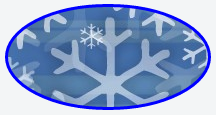 2) Тінь від тега
box-shadow: змX змY розм розт кол;
змХ – зміщення по горизонталі;
змY – зміщення по вертикалі;
розм – розмиття тіні (чим менше значення, тим
     чіткіше тінь);
розт – розтягування тіні:
                 0 – тінь відповідає розмірам тега; 
                 <0 – тінь менша за розміри тега; 
                 >0 – тінь більша за розміри тега);
кол – колір тіні;
div{    height: 100px;    width: 100px;    background: red;    box-shadow: 20px 20px orange;}
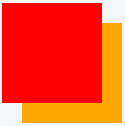 div{    height: 100px;    width: 100px;    background: red;    box-shadow: 
            20px 20px 10px orange;}
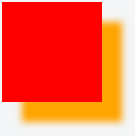 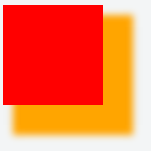 div{    height: 100px;    width: 100px;    background: red;    box-shadow: 20px 20px 10px 10px orange;}
div{    height: 100px;    width: 100px;    background: red;    box-shadow: 20px 20px 10px -10px orange;}
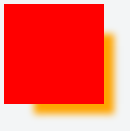 Тінь всередину тега
div{    height: 100px;    width: 100px;    background: red;    box-shadow: inset 0 0 10px 10px orange;}
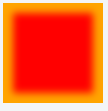 Можна задавати кілька тіней, розділяючи їх комою:
box-shadow: тінь1, тінь2, …;
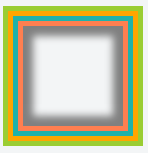 div{    margin:40px;    height: 100px;    width: 100px;    box-shadow: 
      0 0 0 5px coral,      0 0 0 10px lightseagreen,      0 0 0 15px orange,      0 0 0 20px yellowgreen,      inset 0 0 10px 10px gray;}
3) Тінь від тексту
text-shadow: змX змY розм кол;
змХ – зміщення по горизонталі;
змY – зміщення по вертикалі;
розм – розмиття тіні (чим менше значення, тим
     чіткіше тінь);
кол – колір тіні;
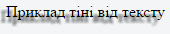 div{    text-shadow: -5px 5px 3px rgba(0,0,0,0.75);}
Можна задавати кілька тіней, вказуючи їх через 
кому: text-shadow: тінь1, тінь2, …;
3) Тінь від тексту
text-shadow: змX змY розм кол;
змХ – зміщення по горизонталі;
змY – зміщення по вертикалі;
розм – розмиття тіні (чим менше значення, тим
     чіткіше тінь);
кол – колір тіні;
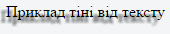 div{    text-shadow: -5px 5px 3px rgba(0,0,0,0.75);}
Можна задавати кілька тіней, вказуючи їх через 
кому: text-shadow: тінь1, тінь2, …;
4) Множинні фони
text-shadow: змX змY розм кол;
змХ – зміщення по горизонталі;
змY – зміщення по вертикалі;
розм – розмиття тіні (чим менше значення, тим
     чіткіше тінь);
кол – колір тіні;
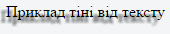 div{    text-shadow: -5px 5px 3px rgba(0,0,0,0.75);}
Можна задавати кілька тіней, вказуючи їх через 
кому: text-shadow: тінь1, тінь2, …;
4) Градієнт
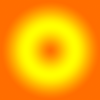 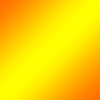 div {    height: 100px; 
    width: 100px;     border-radius: 50%;    background: radial-gradient(#55ddff, #0081b5);}
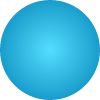 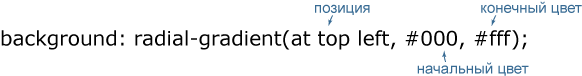 4) Градієнт
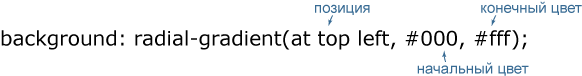 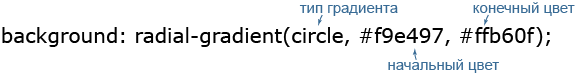 Також в CSS3 було додано наступні концепції, які будуть розглянуті в окремих лекціях:
1) Плавні переходи
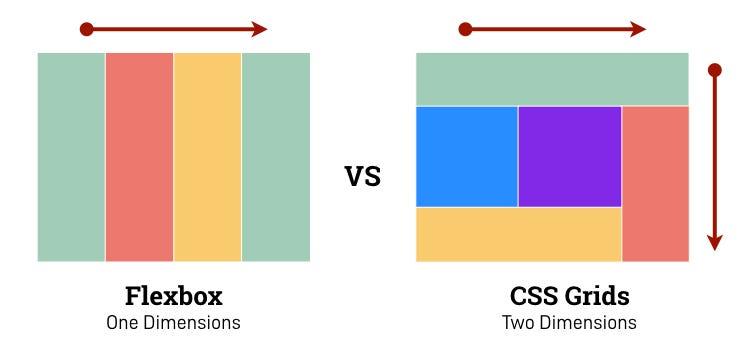 2) Анімації
3) FlexBox
4) Grid
5) Медіазапити